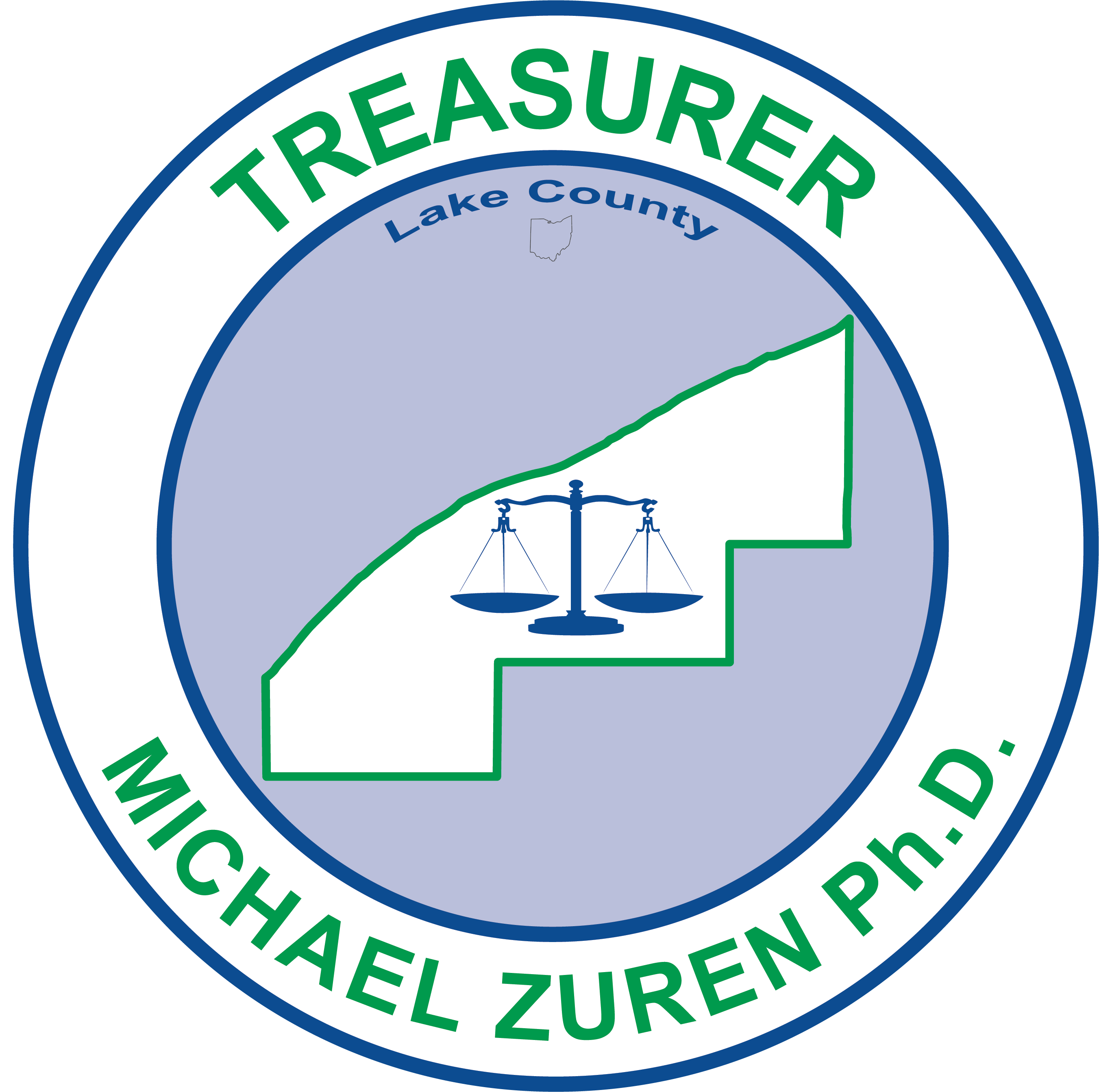 CHRISTOPHER GALLOWAY,
Lake County Auditor
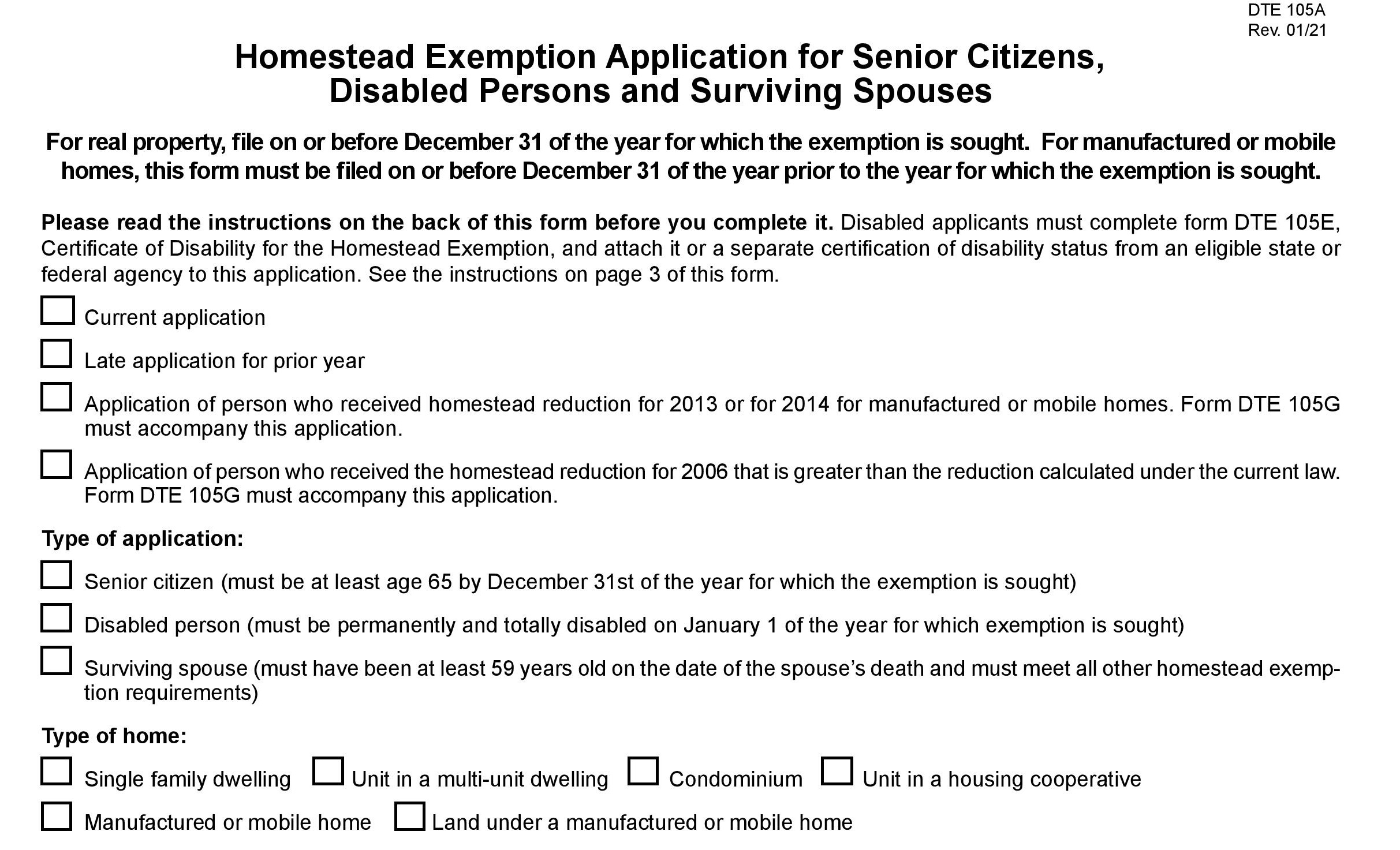 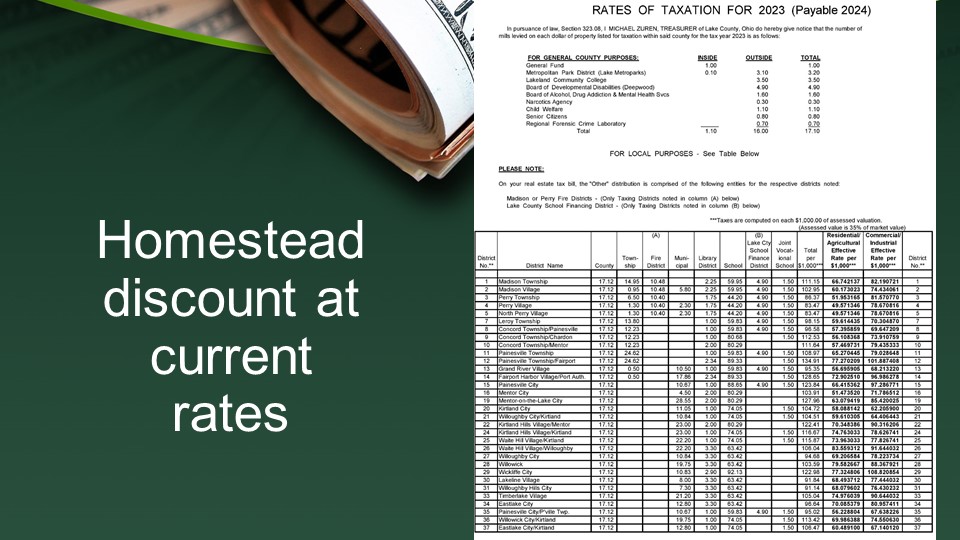 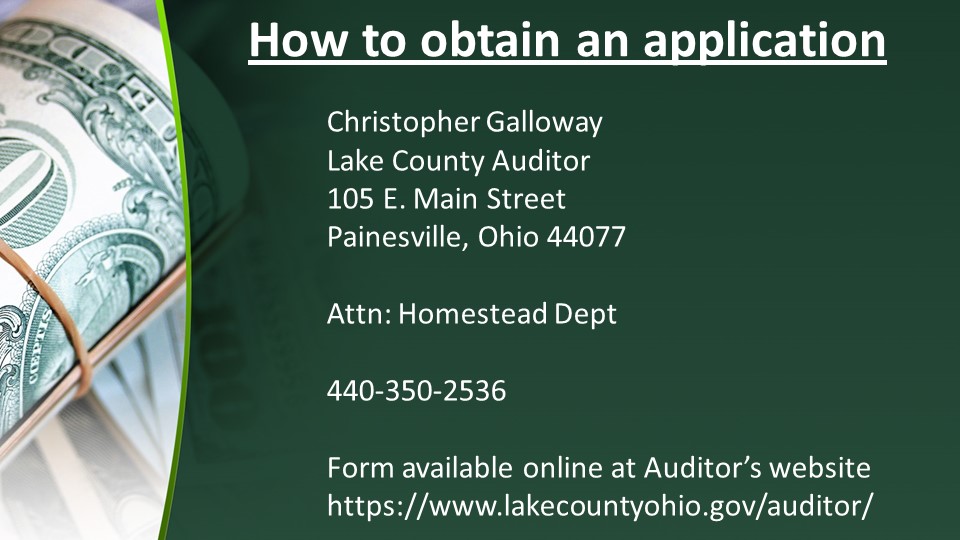 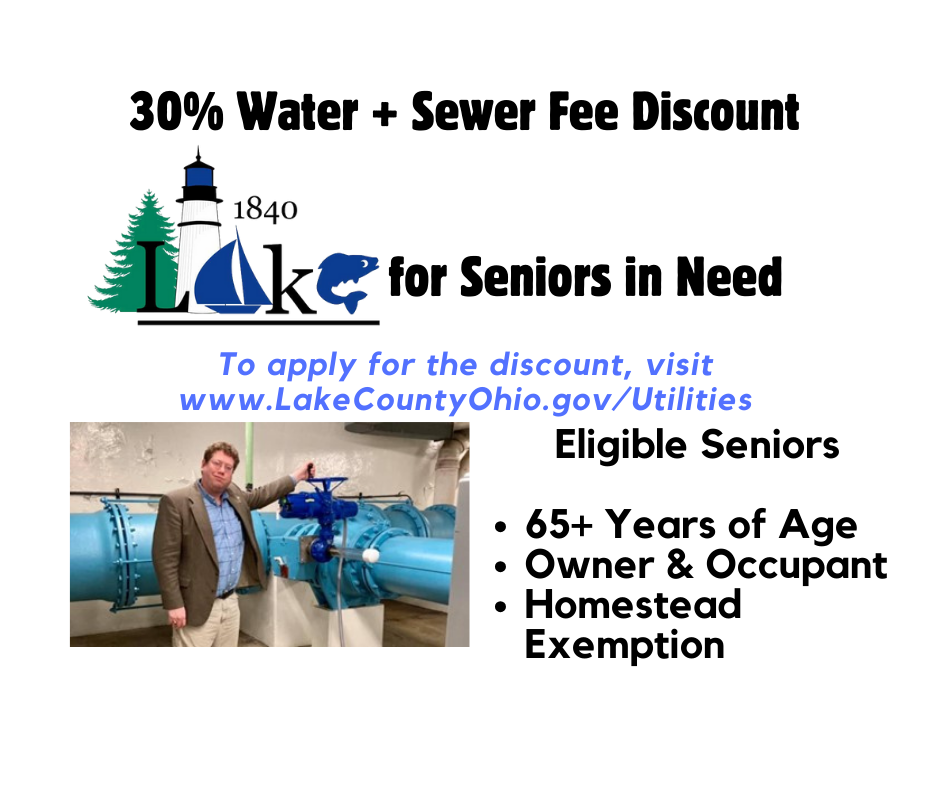 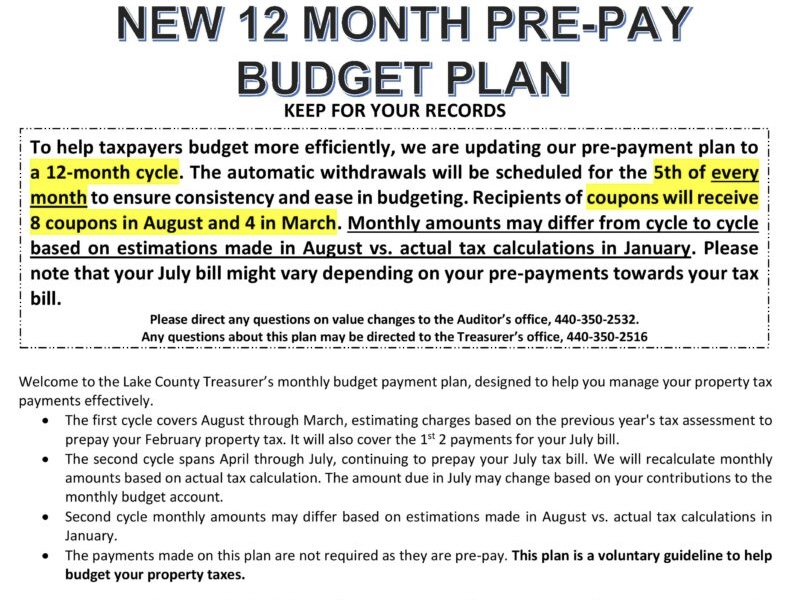 CHRISTOPHER GALLOWAY,
Lake County Auditor
IDENTITY THEFT PROTECTION FOR SENIORS
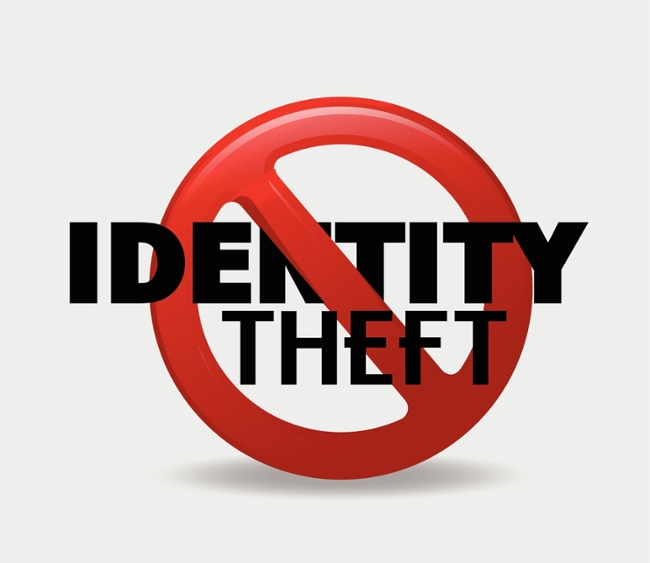 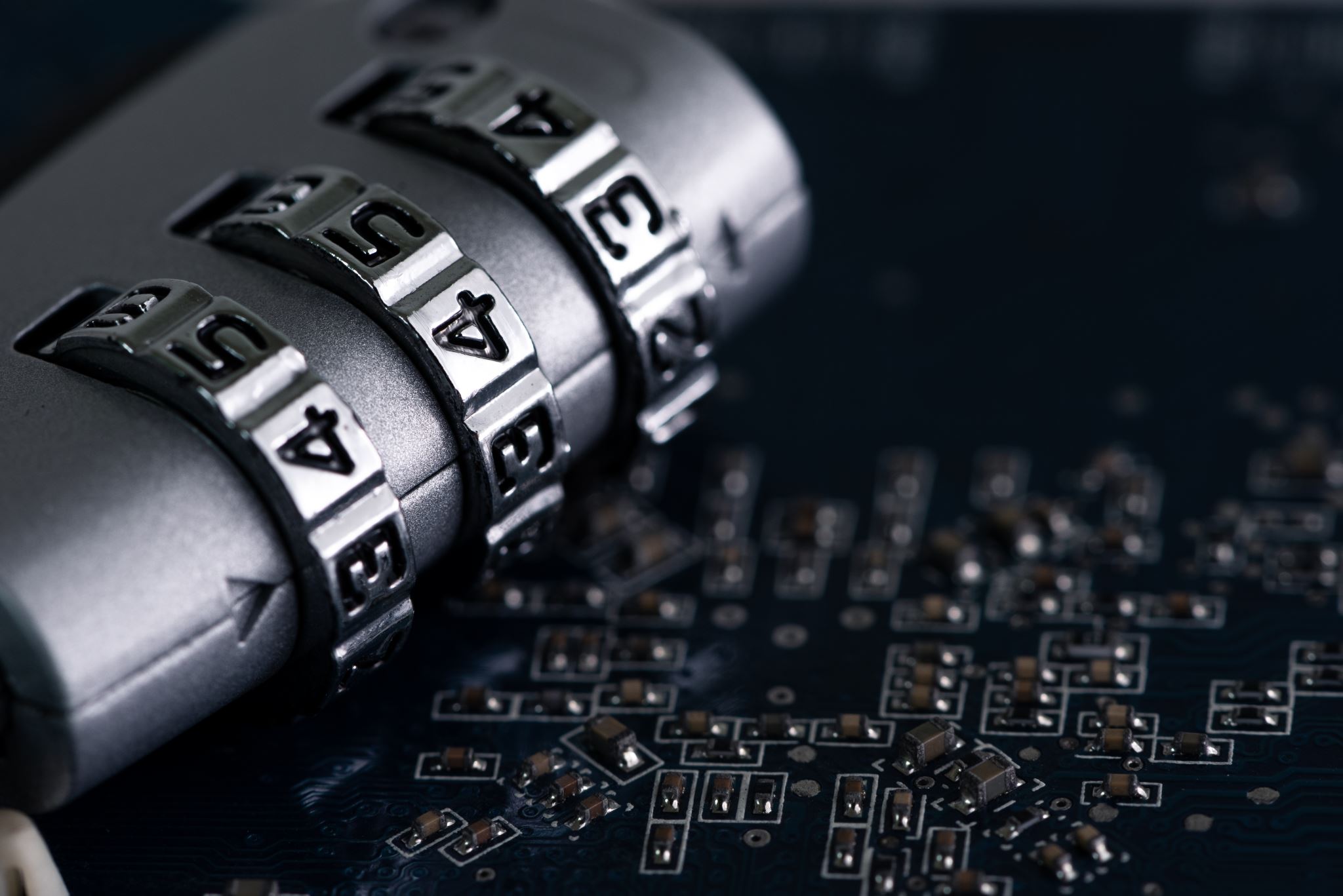 Identity Theft Explained

Identity theft occurs when a criminal steals your personal information and uses it without your permission, looking to steal your money, data and other personal assets.
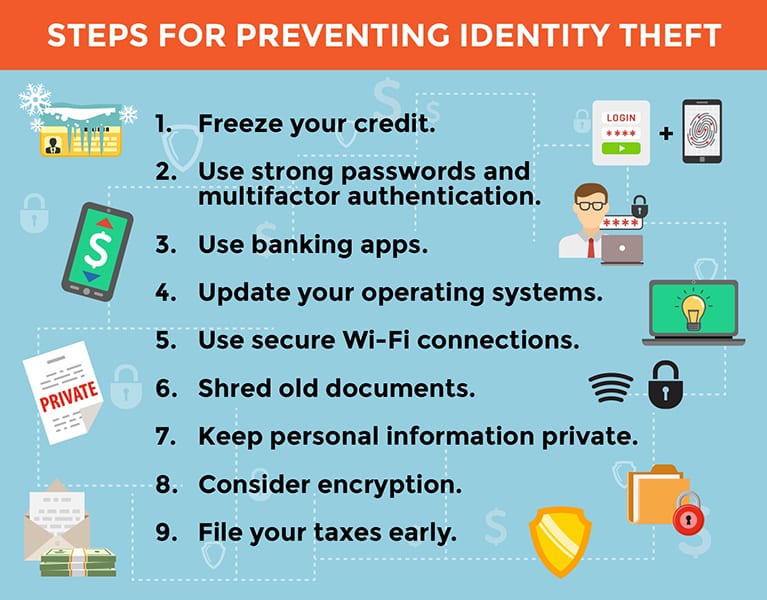 Report identity theft and get a recovery plan.If you’re a victim:Contact Federal Trade CommissionIdentityTheft.gov
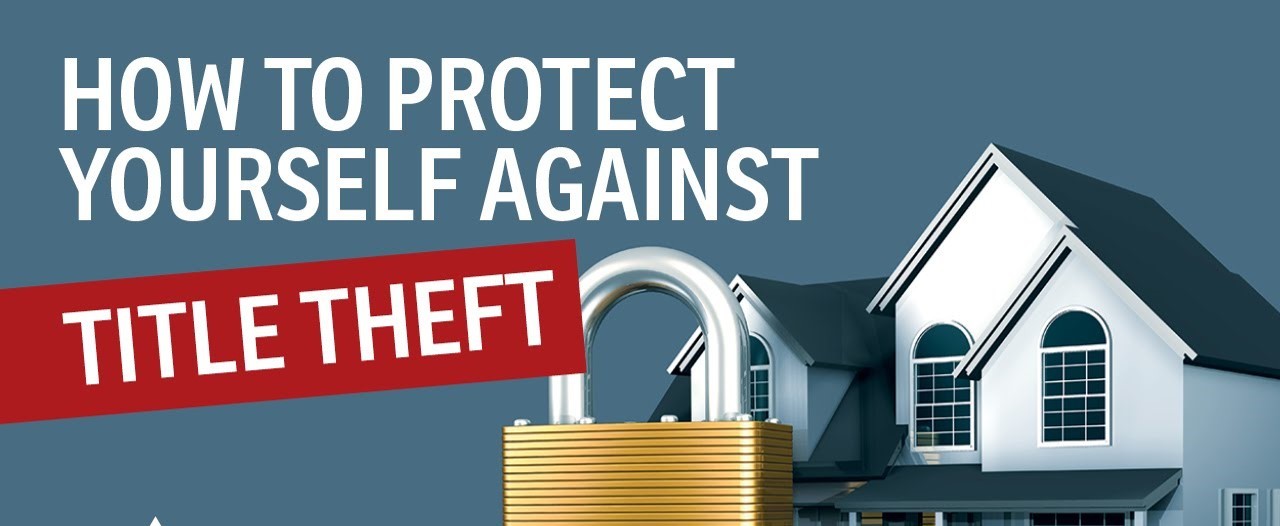 HOME TITLE THEFT
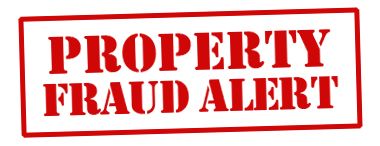 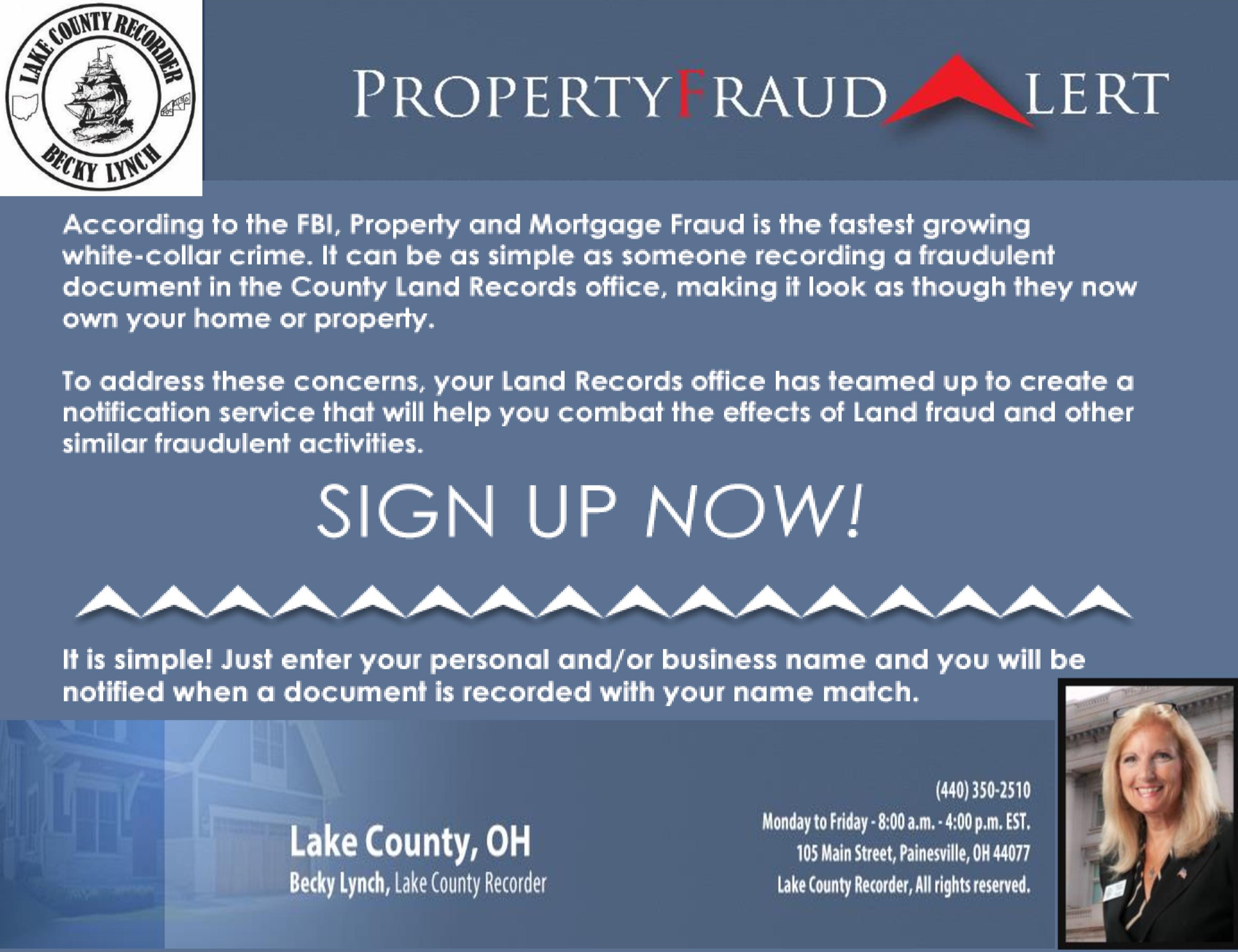 Call
800-728-3858

It’s simple:
Just give them your name and you will be notified when a document is recorded with your name match.
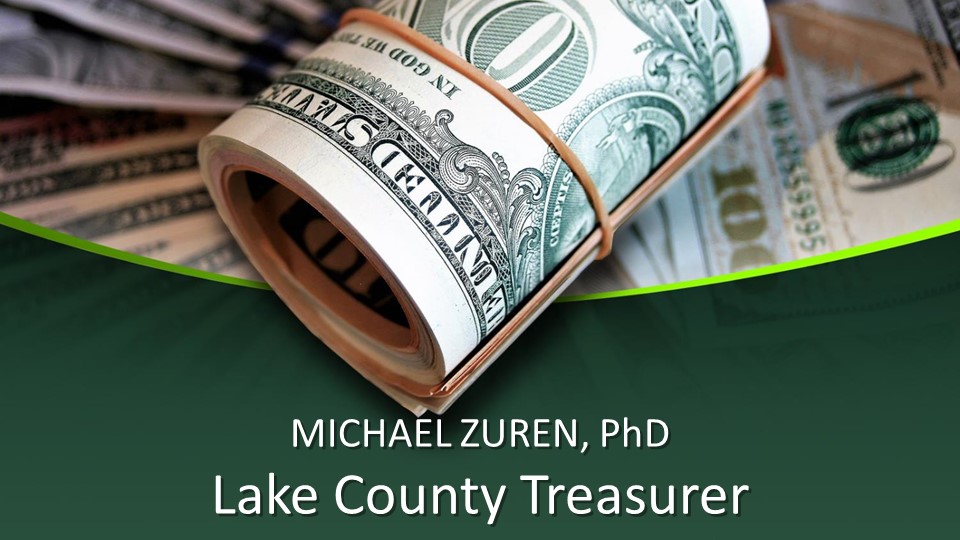